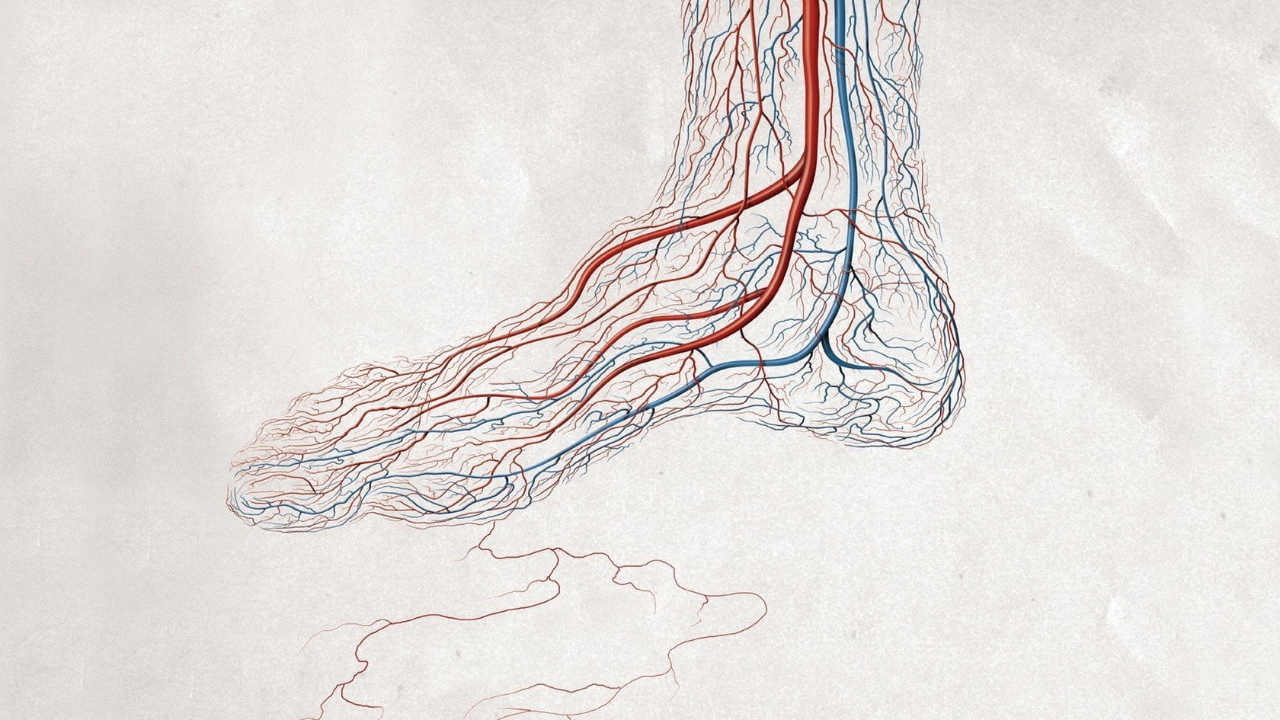 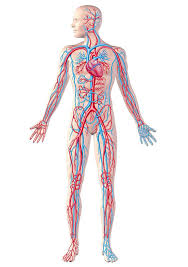 Система кровообігу. Будова та функції кровоносних судин. Рух крові
Якщо всі капіляри дорослої людини, витягнути в одну суцільну нитку, її довжина буде близько 100 тисяч км
Кровоносні судини – це еластичні трубки, якими здійснюється рух крові по організму
Ангіологія – розділ медицини, вивчає кровоносні та лімфатичні судини
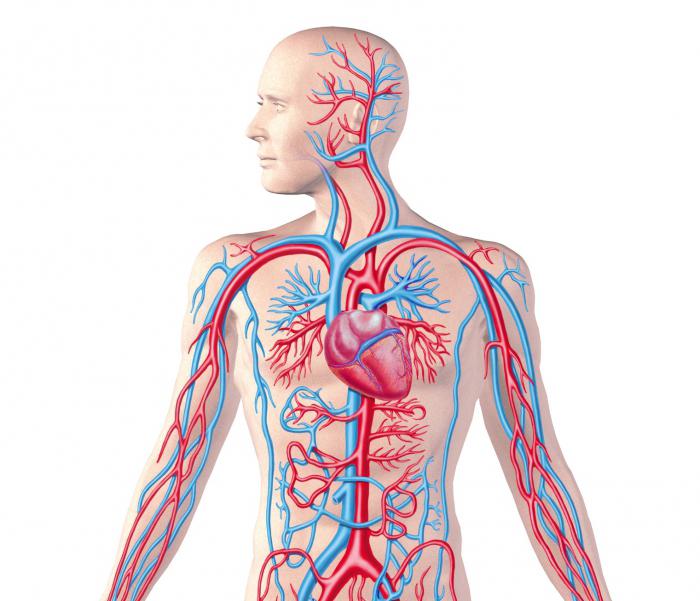 Артерії – судини, які несуть кров від серця.
Вени - судини, які несуть кров до серця.
Капіляри – найдрібніші судини, в яких відбувається газообмін.
Артерії – це кровоносні судини, якими кров рухається від серця до органів і тканин
Артерії розгалужуються на артеріоли, що переходять у капіляри
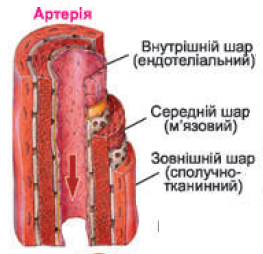 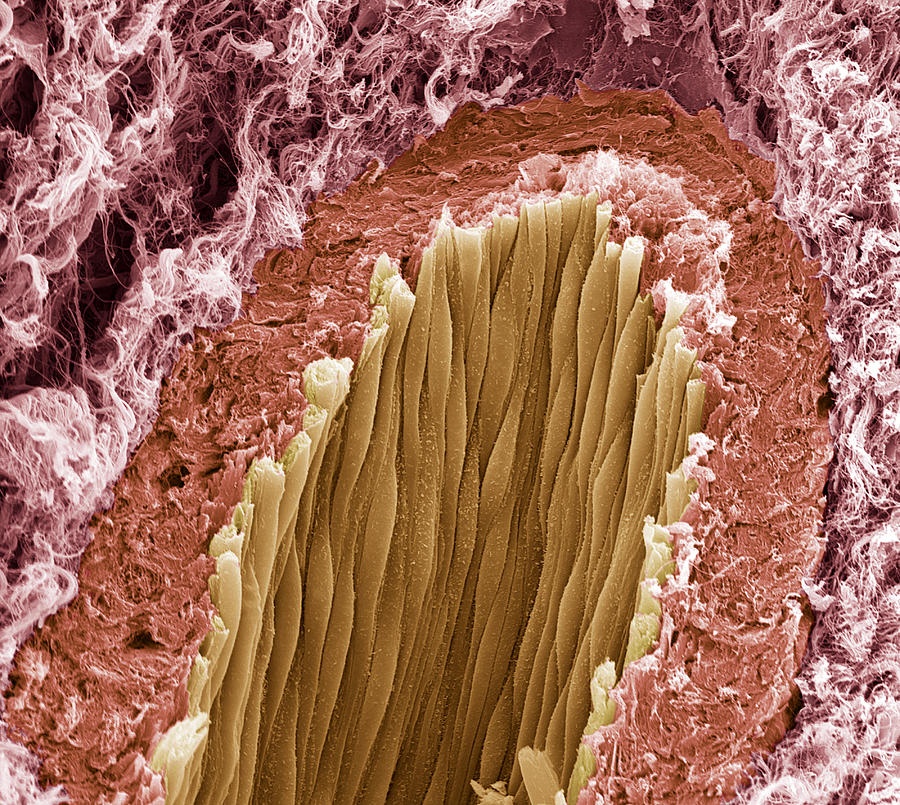 Вени – це кровоносні судини, якими кров рухається від органів і тканин до серця.
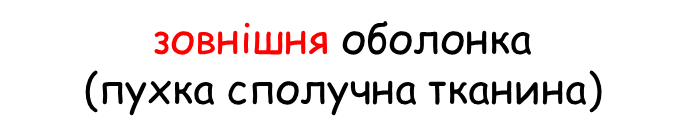 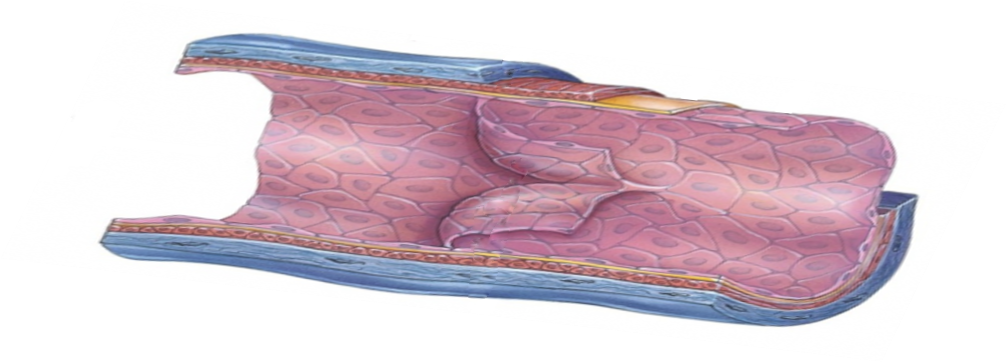 ендотелій
еластична мембрана
півмісяцевий клапан
середня оболонка 
(менше непосмугованих м’язових волокон,
  менше еластичних та більше колагенових волокон)
Капіляри – найдрібніші кровоносні судини, які з'єднують між собою артерії і вени та забезпечують обмін речовин між кров'ю та тканинною рідиною.
еластична мембрана
Капіляри утворюють капілярну сітку в органах
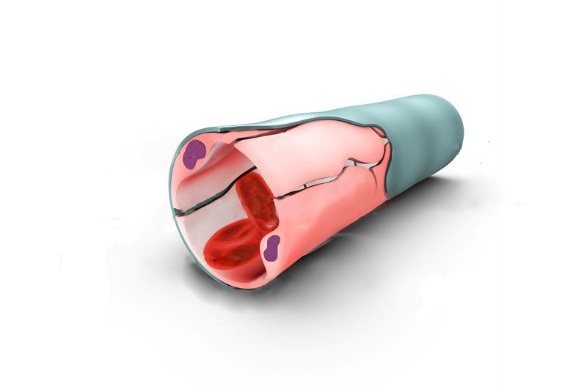 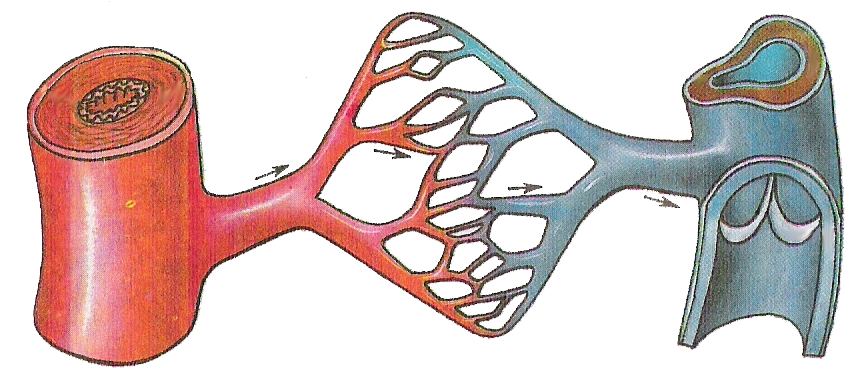 Кров з капілярів надходить у вени
ендотелій
Рух крові судинами
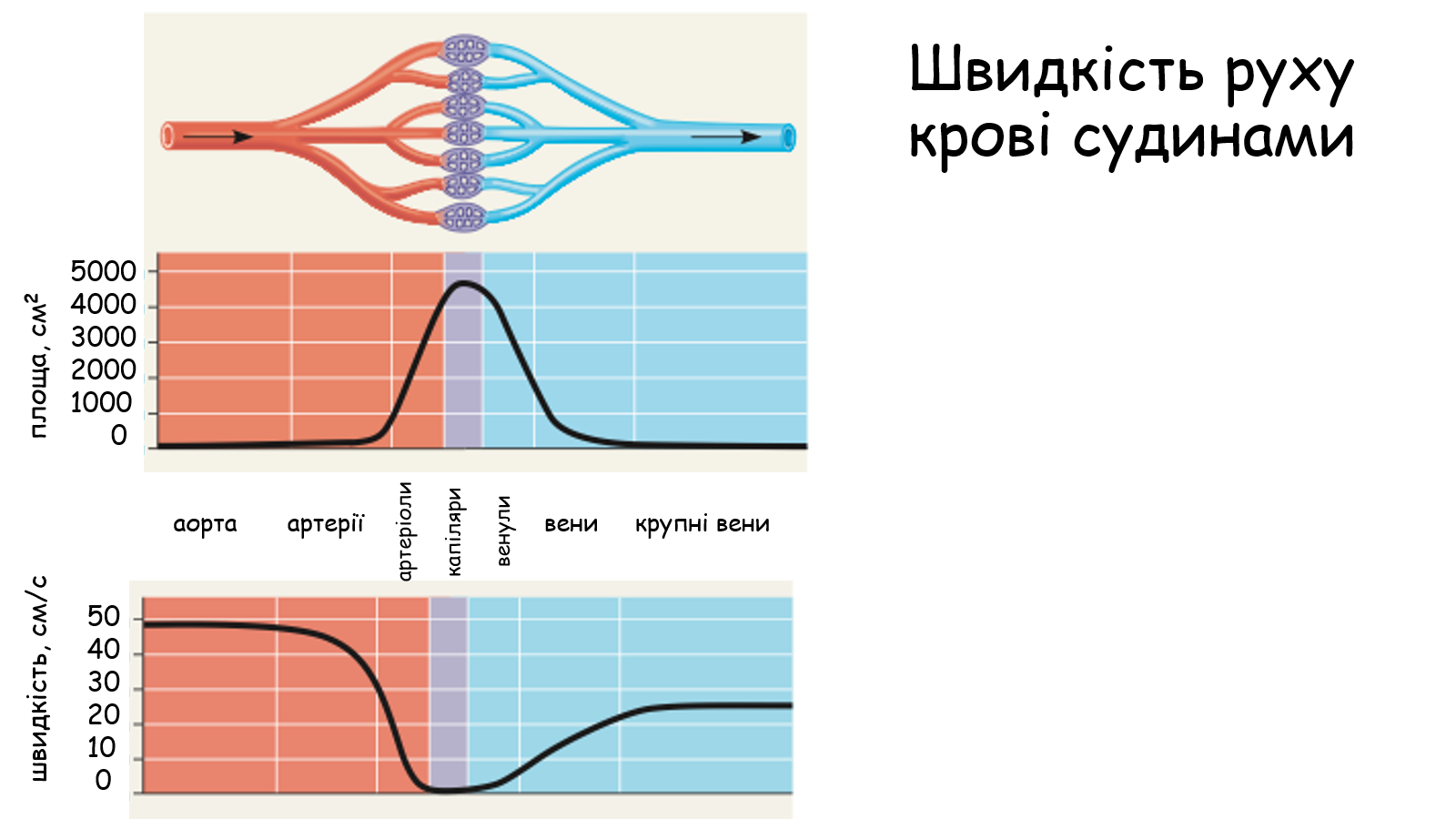 Час, за який кров проходить організмом, дорівнює 27 с
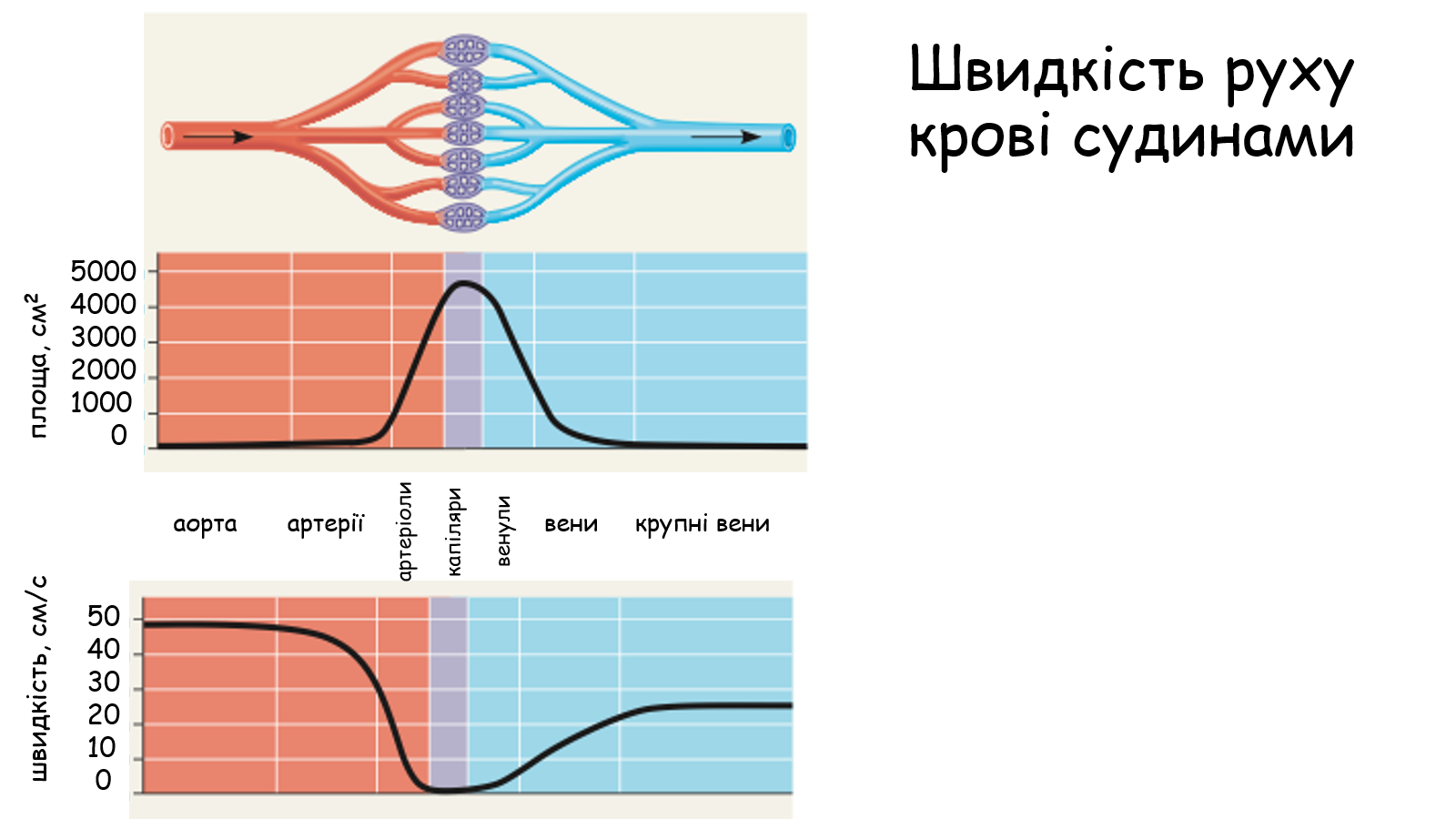 1.Найбільша швидкість руху крові у артеріях:      близько 0,5-0,25 м/с
2.Найменша швидкість руху крові у капілярах: близько 0,5 мм/с
3.Швидкість руху крові у венах  близько 0,2 м/с завдяки скороченням скелетних мязів і присисній дії грудної     порожнини
Кола кровообігу
підключична вена
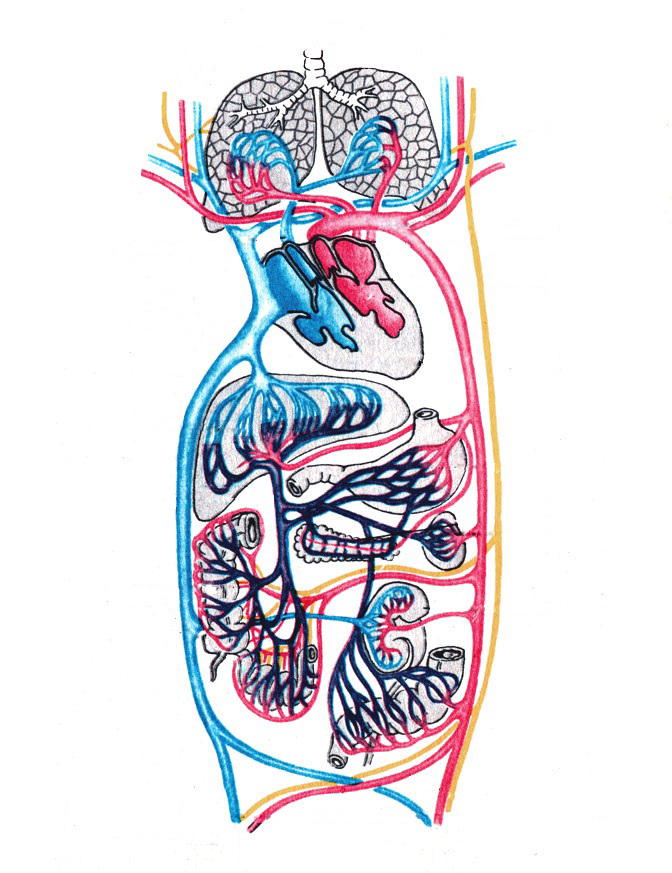 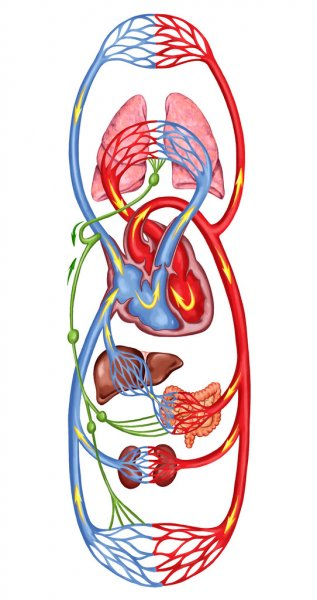 яремна вена
верхня порожниста вена
нижня порожниста вена
печінкова вена
ниркова вена
клубова вена
Регуляція кровообігу
Гуморальна
Адреналін, норадреналін, солі кальцію 
(судини тіла звужує, судини мозку і серця розширює)
Ацетилхолін, солі калію
(судини тіла розширює, судини мозку і серця звужує)
Рух крові по судинах
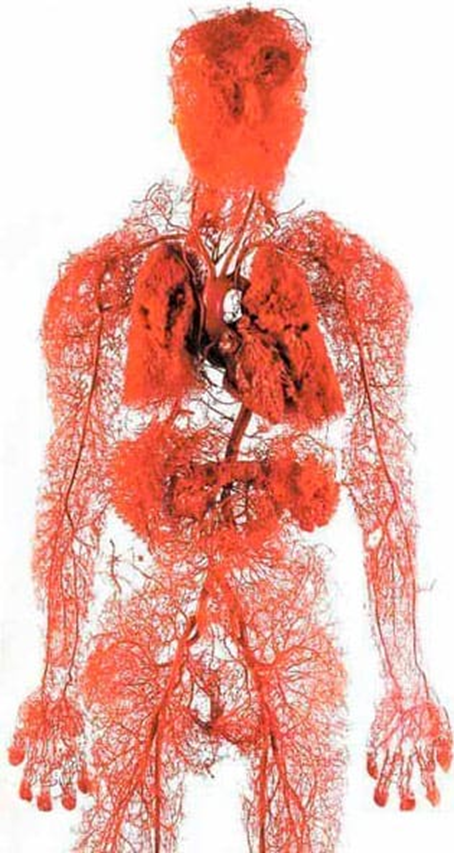 Кров’яний тиск:
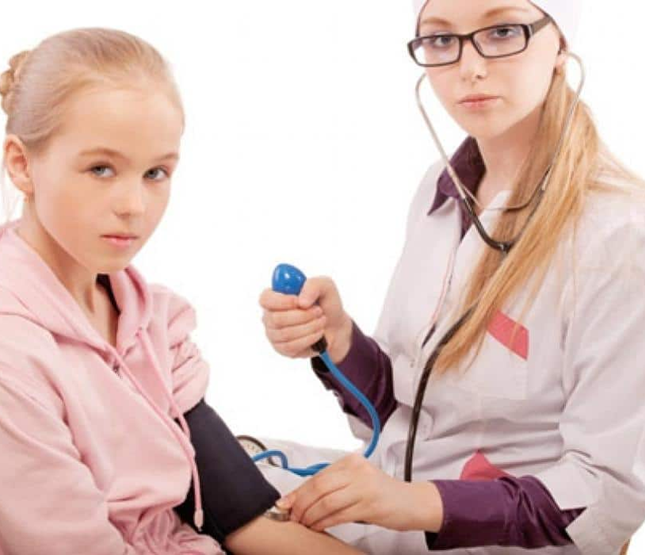 Вимірювання здійснюється пружинним сфігмоманометром, аускультативим методом або електронним апаратом, достовірність якого є підтверджена
Рух крові по судинах
Швидкість руху крові
Артеріальний пульс -
Пульсові точки
рит мічні коливання стінки 
арт еріальних судин, зумовлені робот ою серця
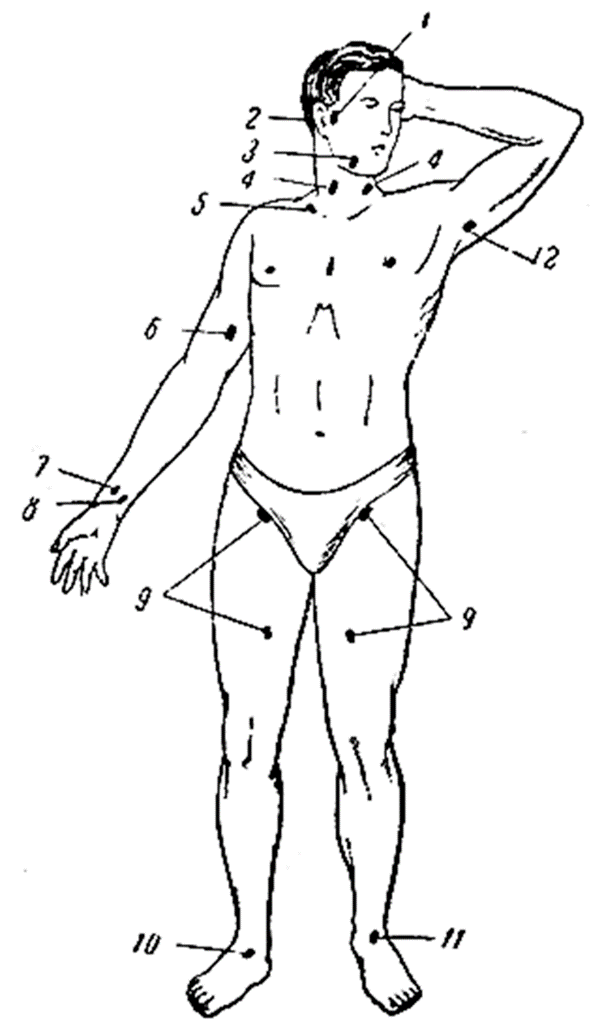 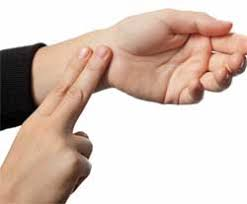 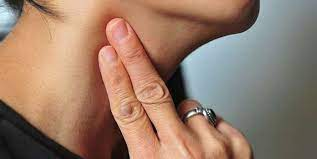 Лабораторне дослідження:Виміряння частоти серцевих скорочень.
Мета: навчитися знаходити пульсові точки на різних ділянках тіла та визначати частоту серцевих скорочень.
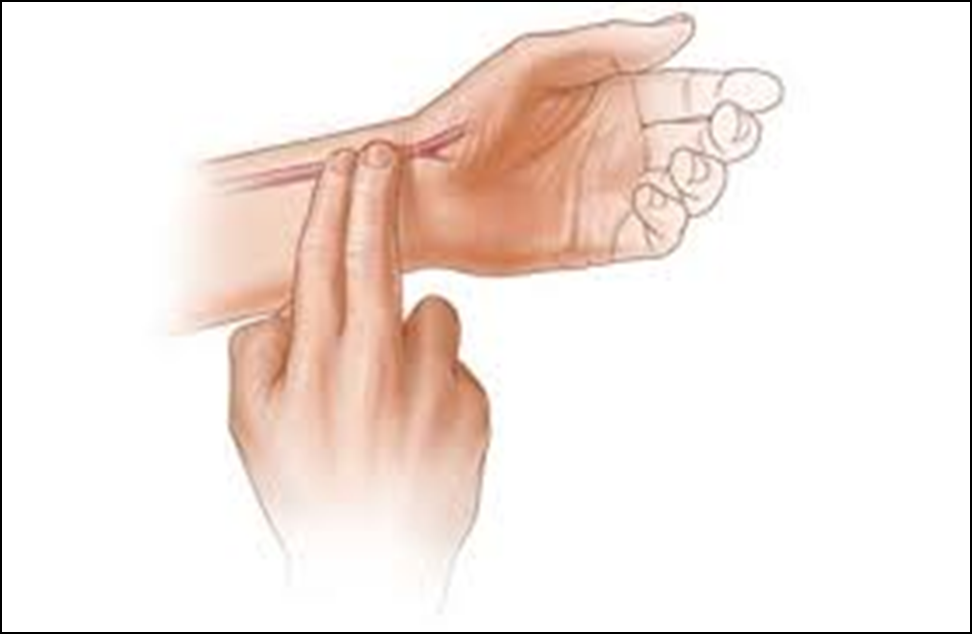 Виміряння пульсу
ЧСС =  __ уд/хв
Розрахуйте кількість ударів пульсу у хвилину, знаючи, що тривалість одного серцевого циклу становить приблизно 0,8 секунд.
Якщо 0,8 секунд ________ удар, то за 60 секунд __________ ударів. Таким чином, частота пульсу _______________ ударів за хвилину.
Зробіть підсумки, давши відповіді на запитання:
Що таке пульс, де його можна відчути?
Поясніть, чому саме в цих місцях можна відчути пульсацію?
Дякую за увагу!